СОВЕТСКОЕ ИЗОБРАЗИТЕЛЬНОЕ ИСКУССТВО ПЕРВОЙ ПОЛОВИНЫ 60-Х ГОДОВ ХХ ВЕКА
Тип урока: урок изучения нового материалаФорма урока: урок-диалог
Цель урока: 
Выявить основные идеи изобразительного искусства СССР на примере произведений художников периода «оттепели»
Задачи урока: - обсудить, актуальны ли поиски художников 60-х годов ХХ века для современного человека и общества; - развивать навыки диалогического общения: между учениками, между учителем и учеником, между учеником и произведением;- развивать способности к анализу;- развивать коммуникативные компетенции обучающихся.
Содержание презентации
I. «Суровый» стиль
II. Реализм
III. Студия профессора Элия Белютина «Новая реальность»
IV. «Лианозовская» группа
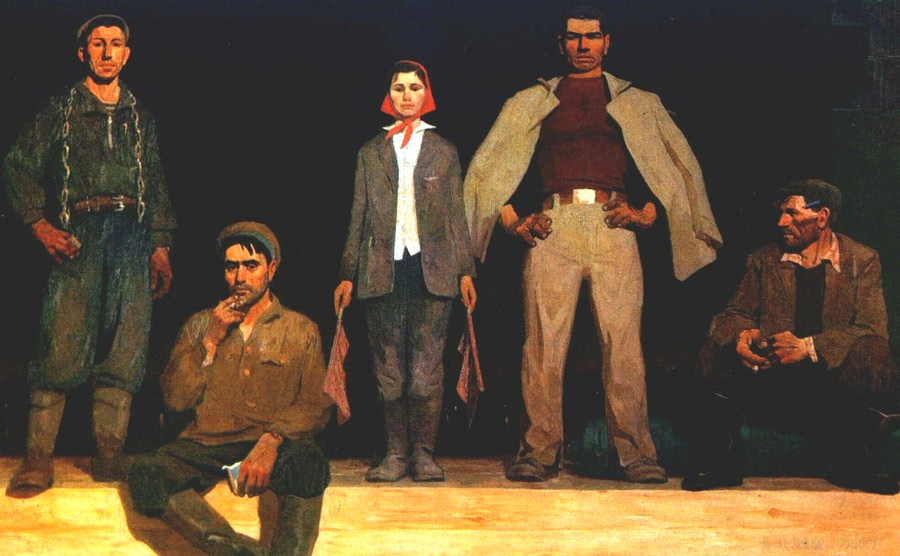 Попков В. Строители Братска. 1961
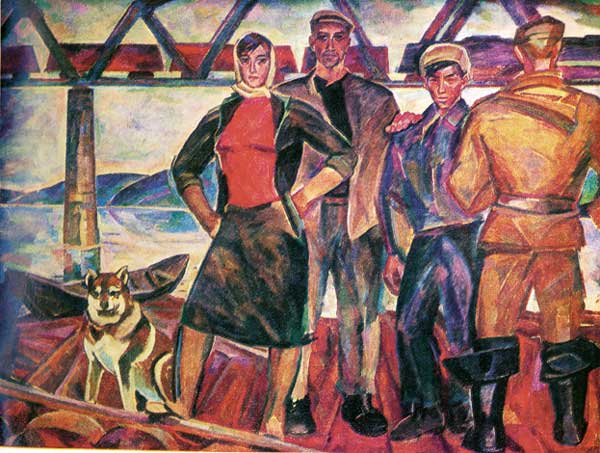 Андронов Н. Плотогоны. 1961
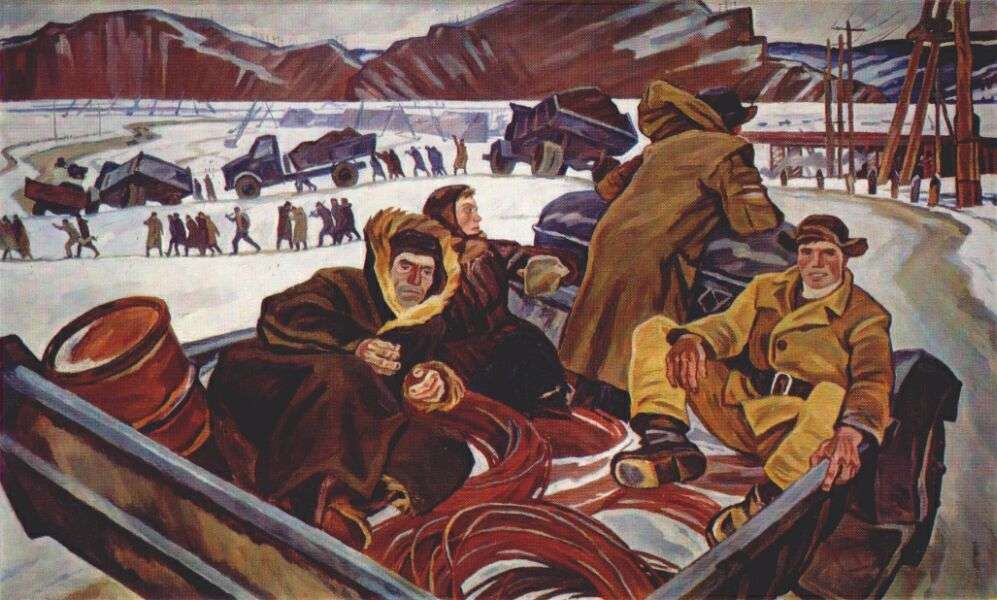 Павел Никонов «Наши будни» 1961
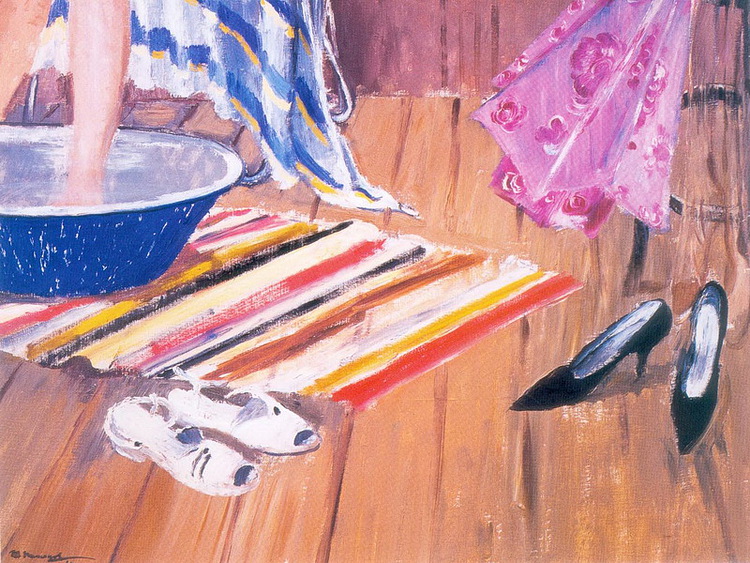 Пименов Ю.  Между работой и театром. 1960
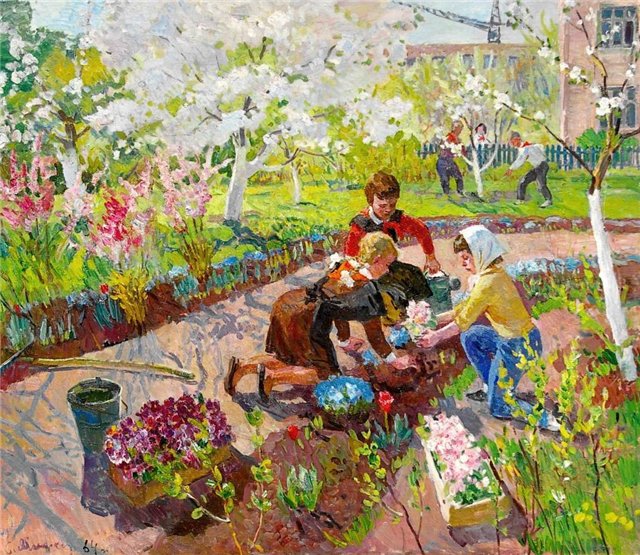 Яблонская Т. Юннаты. 1964
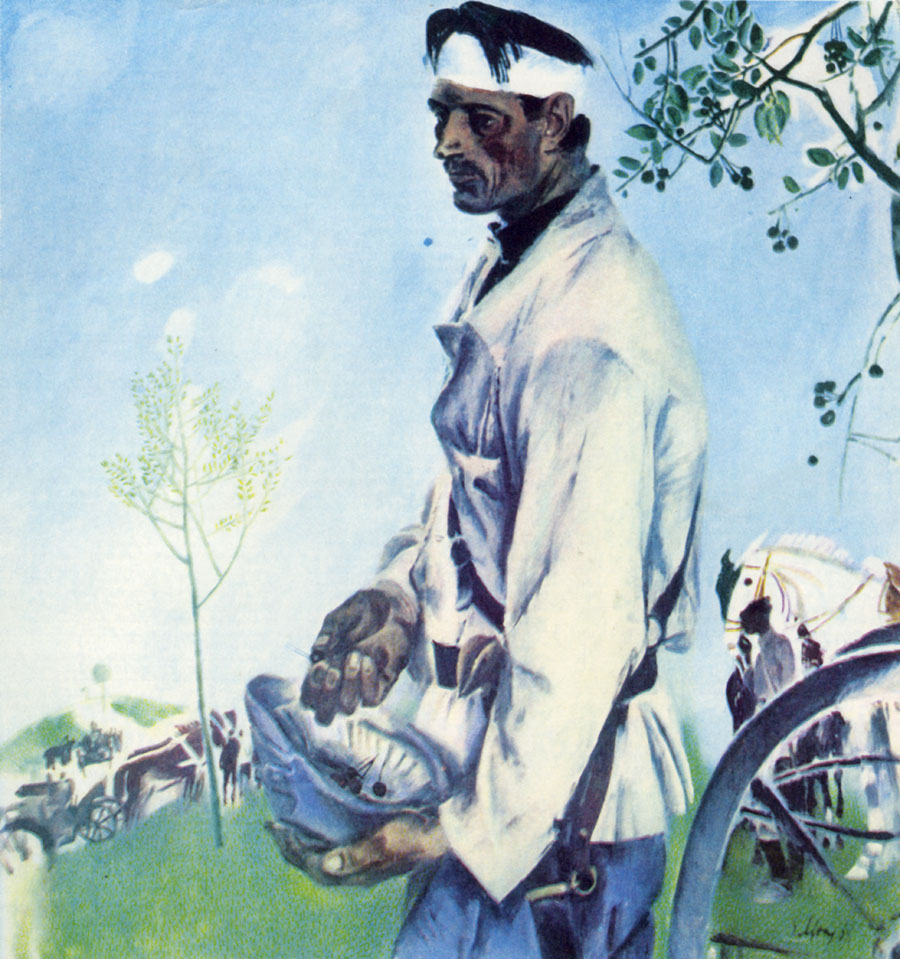 Моисеенко Е. «Комиссар»1969
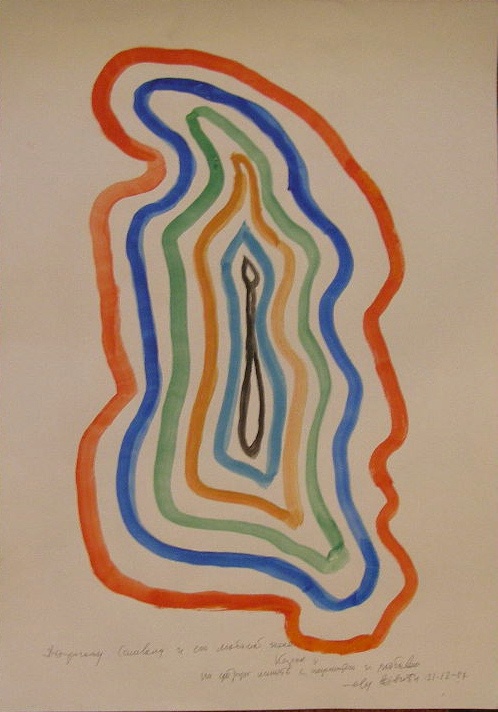 Белютин Э. «Армянская мадонна»
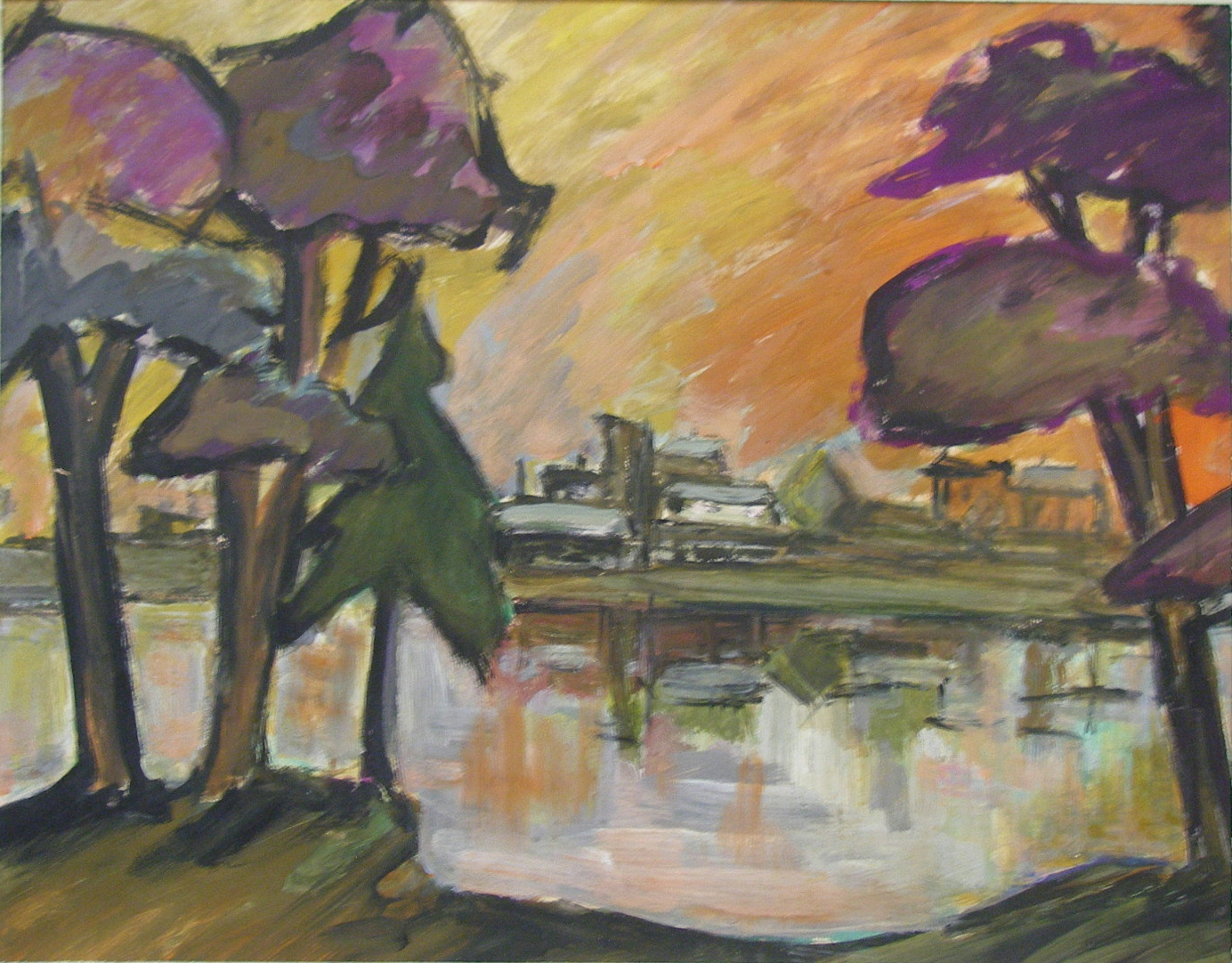 Воловик Т.  Пейзаж с водой 1968г
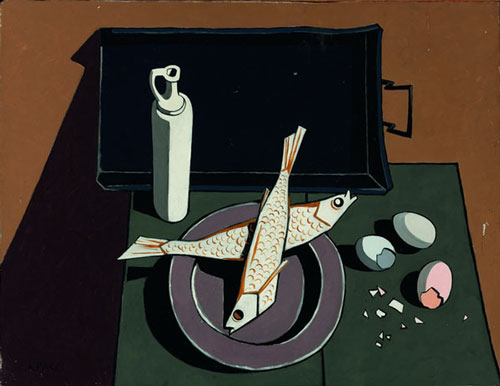 Краснопевцев Д. Натюрморт с рыбой и яйцами
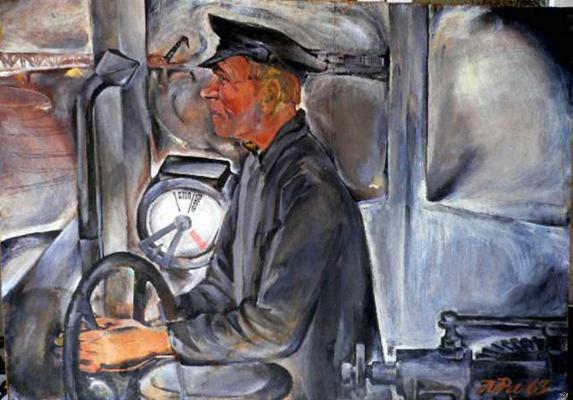 Рабичев Л. Водитель трамвая. 1962
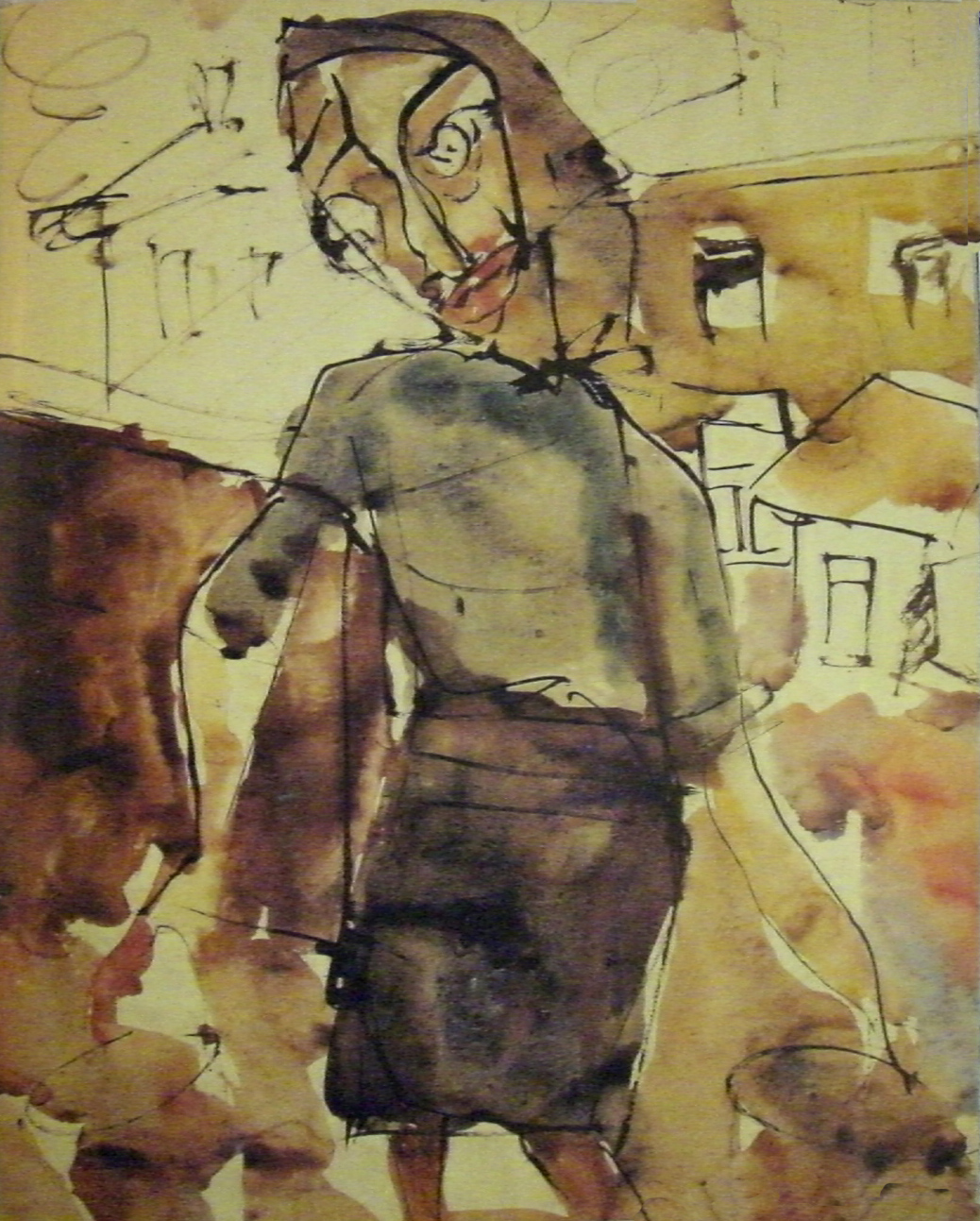 Зверев А. Женщина с вёдрами
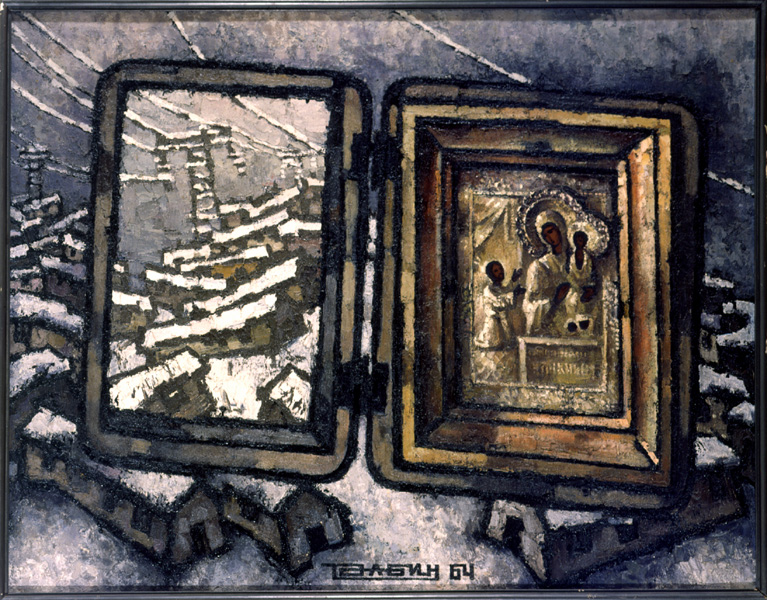 Рабин О.  Композиция. 1964
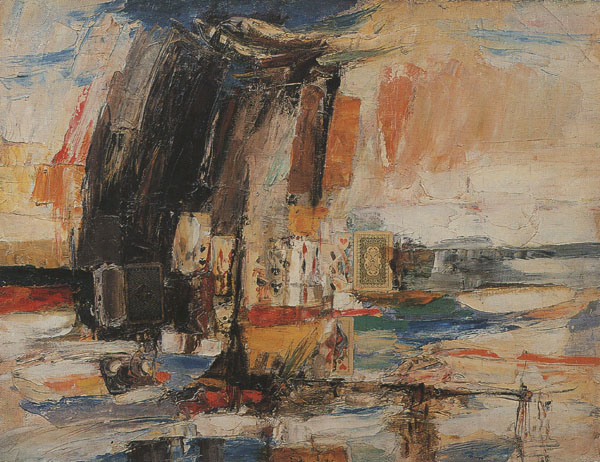 Немухин В. В покер на пляже. 1965
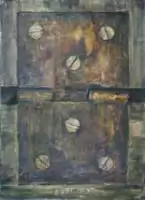 Рухин Е. Дверная петля. 1969.
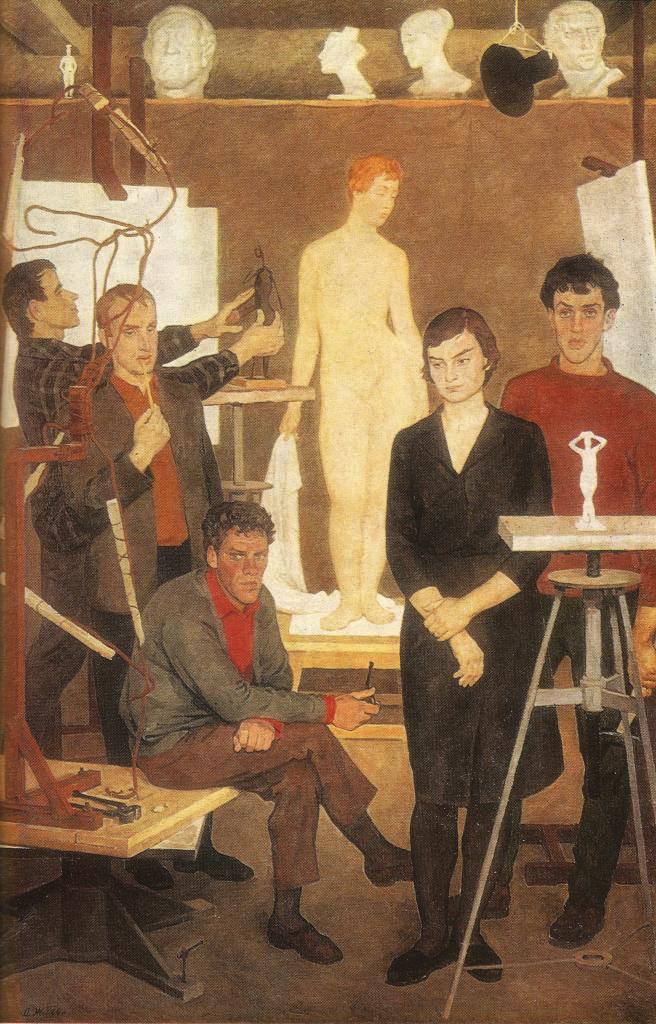 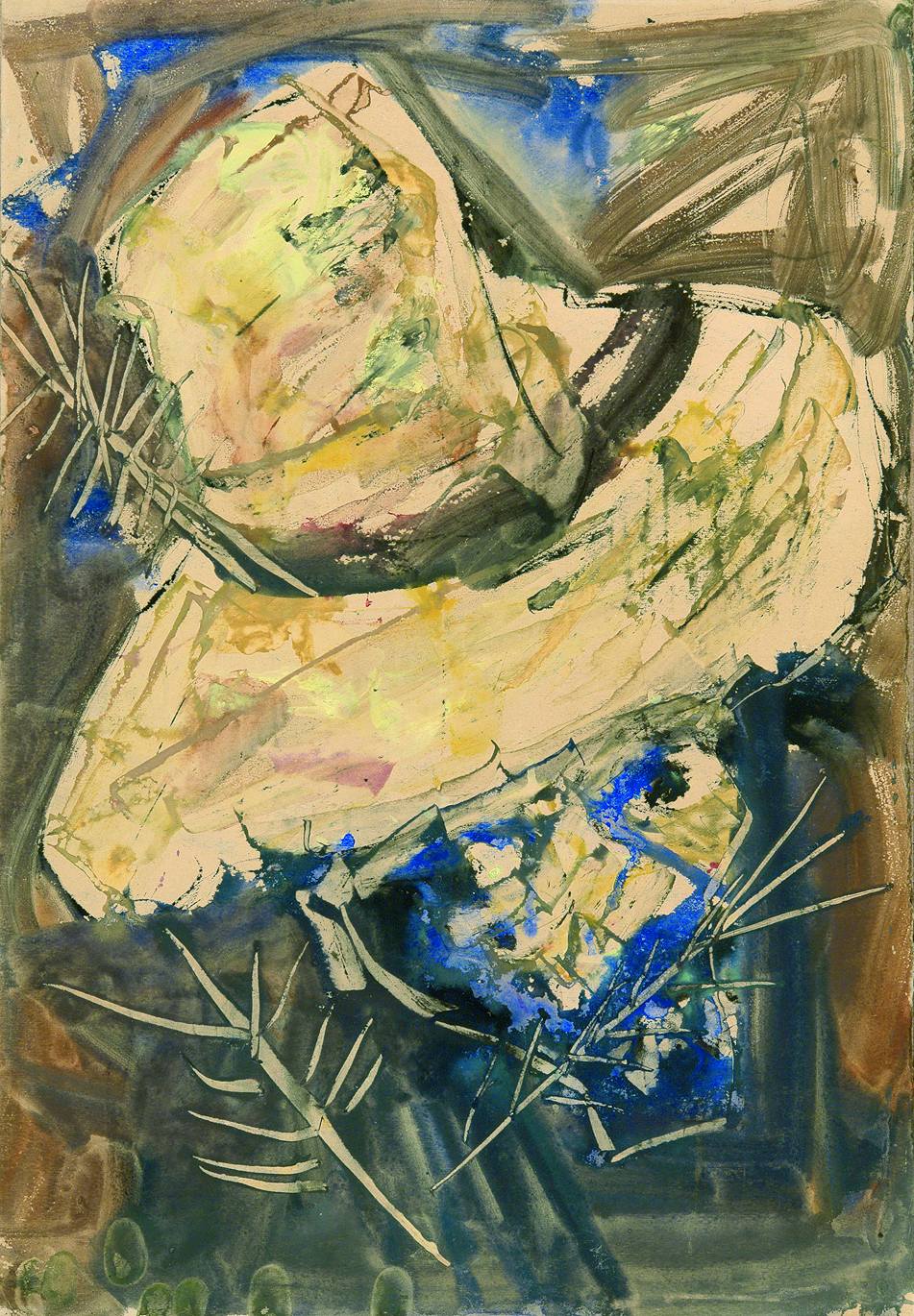 1
2
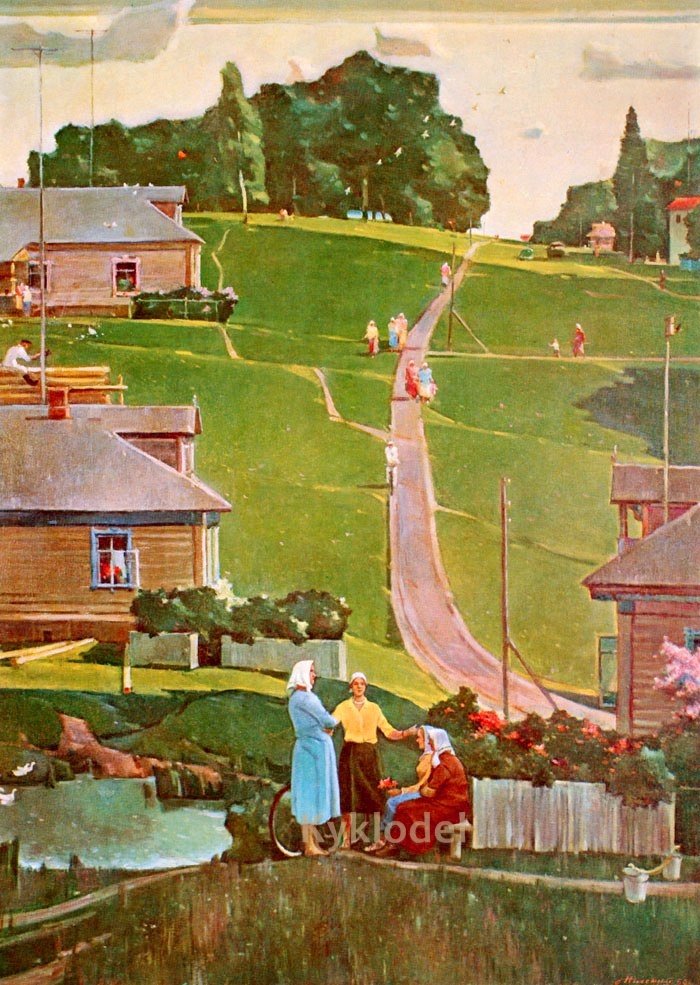 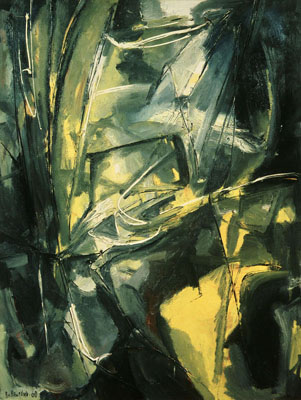 4
3
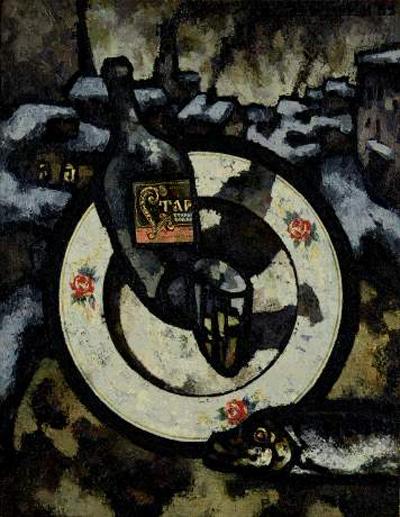 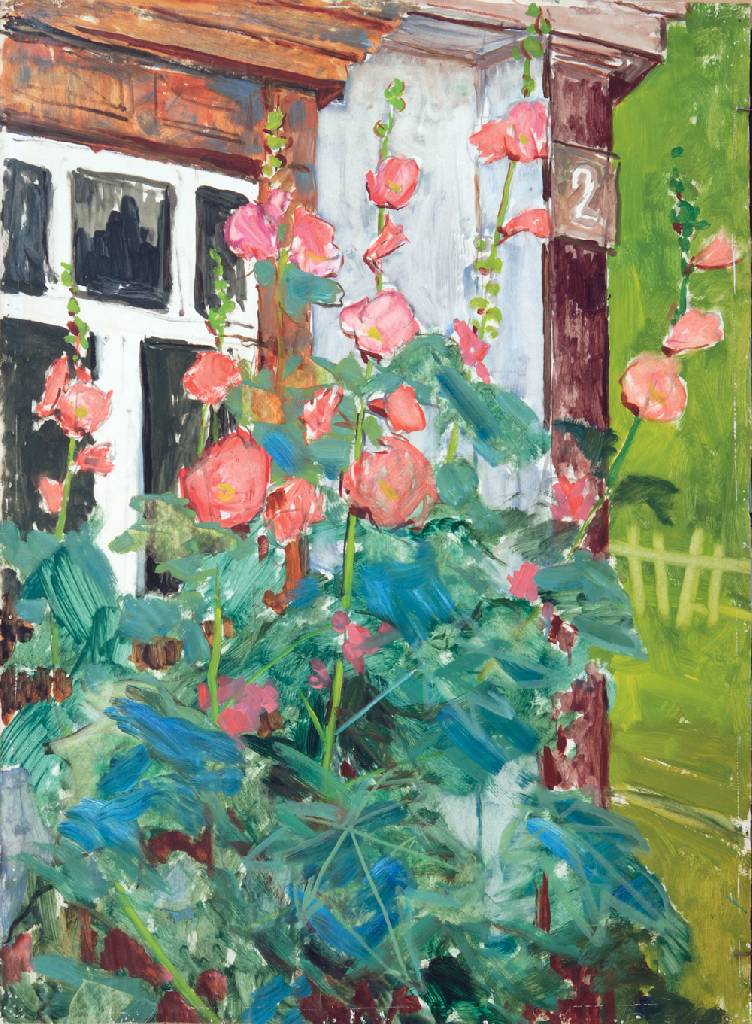 5
6
Список иллюстраций:
Зверев А.  Автопортрет в шляпе
2. Жилинский Д. Молодые скульпторы. 1964
3. Нисский. Колхоз «Загарье»
4. Немухин В. Посвящение Баку. 1960
5. Рабин О. С тарелкой и старкой. 1965
6. Яблонская Т. Мальвы. 1962